Title
Poster number
Authors of the E-Poster
Companies and Associations of the E-Poster
Introduction
Results
Introduce your text here. (This font size is for documents with low volume of text)
Introduce your text here. (This font size is for documents with low volume of text)
Objectives
Discussion & Conclusion
Introduce your text here. (This font size is for documents with low volume of text)
Introduce your text here. (This font size is for documents with low volume of text)
Methods
Introduce your text here. (This font size is for documents with low volume of text)
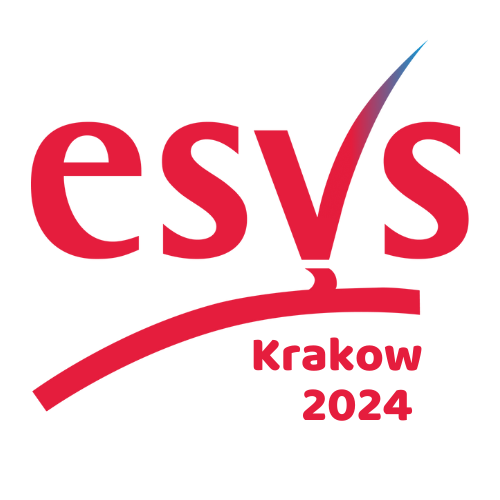 References
Introduce your references text here.